Всероссийский экологический конкурс педагогов и детей общеобразовательных организаций «Сбережем нашу планету!»
ЦЕНТР ИНФОРМАЦИОННЫХ ТЕХНОЛОГИЙ И МЕТОДИЧЕСКОГО ОБЕСПЕЧЕНИЯ "РАЗВИТИЕ«
МОСКВА2023
1.Человек влияет на природуИ ее меняет год от года.Чтобы у планеты век был дологСоздана профессия…?
ЦИТИМО «РАЗВИТИЕ»
МОСКВА 2022
2
2.Пять царств, в которых организмов много,Мы называем матушкой-…
ЦИТИМО «РАЗВИТИЕ»
МОСКВА 2022
3
3.Осенью идут дожди,Осенью тепла не жди.Летом жуткая жара,Душ спасет тебя едва.В декабре снега идут,А весною ливни льют.У любого время годаХарактерная…
МОСКВА 2022
ЦИТИМО «РАЗВИТИЕ»
4.Самый верхний слой земельный.В ней растут трава, деревья,Плодородием обладает,Как ее все называют?
ЦИТИМО «РАЗВИТИЕ»
МОСКВА 2022
5
5.Водная большая гладь,Берегов не отыскать.То не речка и не море,В нем в сотни раз воды поболе.
ЦИТИМО «РАЗВИТИЕ»
МОСКВА 2022
6
6.Мы по улице идём.С мусором пакет несём.Раз бумажка, два бумажка,Кинем это всё в отсек.Пластик, банка, промокашка...Всё в корзину, или нет?Скажем правильный ответ.Весь мусор собирается вместе?
ЦИТИМО «РАЗВИТИЕ»
МОСКВА 2022
7
7.Есть из пластика, стекла,Формой отличаются,Но практически везде,Тара та встречается!
МОСКВА 2022
ЦИТИМО «РАЗВИТИЕ»
8.Эта штучка хоть мала, но энергии полна.Оживляет механизмы лишь присутствием она.
ЦИТИМО «РАЗВИТИЕ»
МОСКВА 2022
9
9.Она бывает разноцветной, ее очень трудно сломатьПредметы, сделанные из нее, весят малоЕсли ее поджечь, то появится едкий черный дымЕе нельзя выбрасывать так как она долго разлагается в природе
ЦИТИМО «РАЗВИТИЕ»
МОСКВА 2022
10
10.Ее изобрели китайцыУ нас ее получают из древесиныОна легко горитИз нее получается очень много мусора
ЦИТИМО «РАЗВИТИЕ»
МОСКВА 2022
11
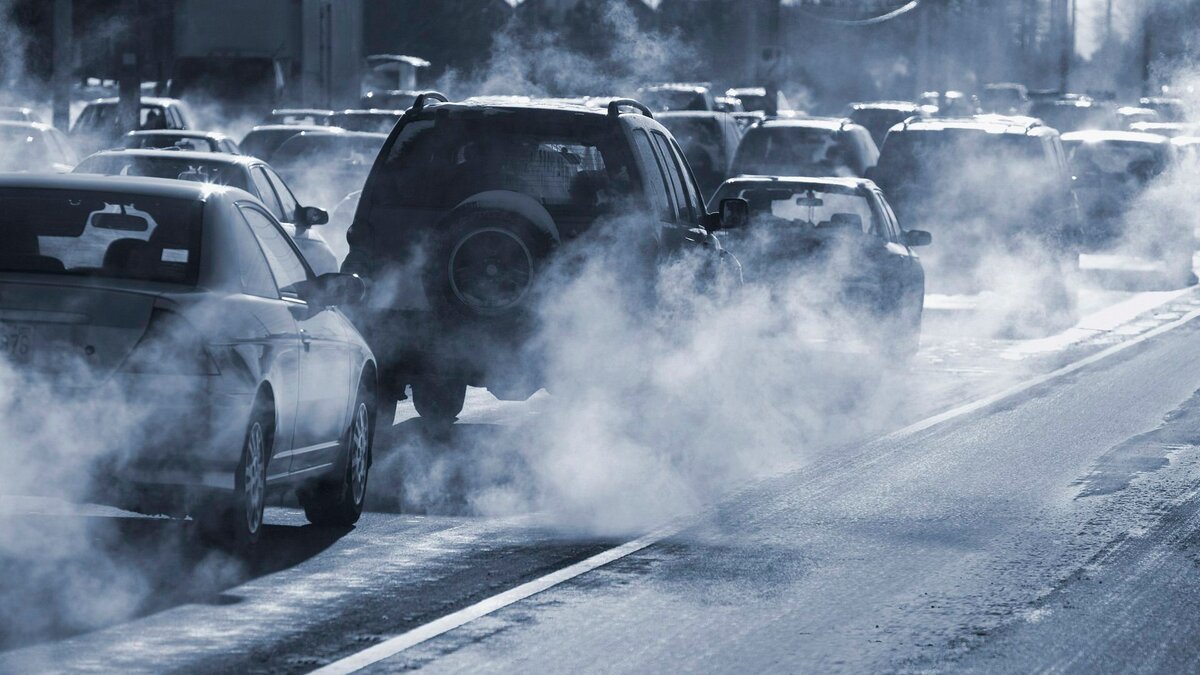 11.Посмотрите с чувством людиЧто с планетой нашей будетОб асфальт, сжигая шиныГазом кашляют…
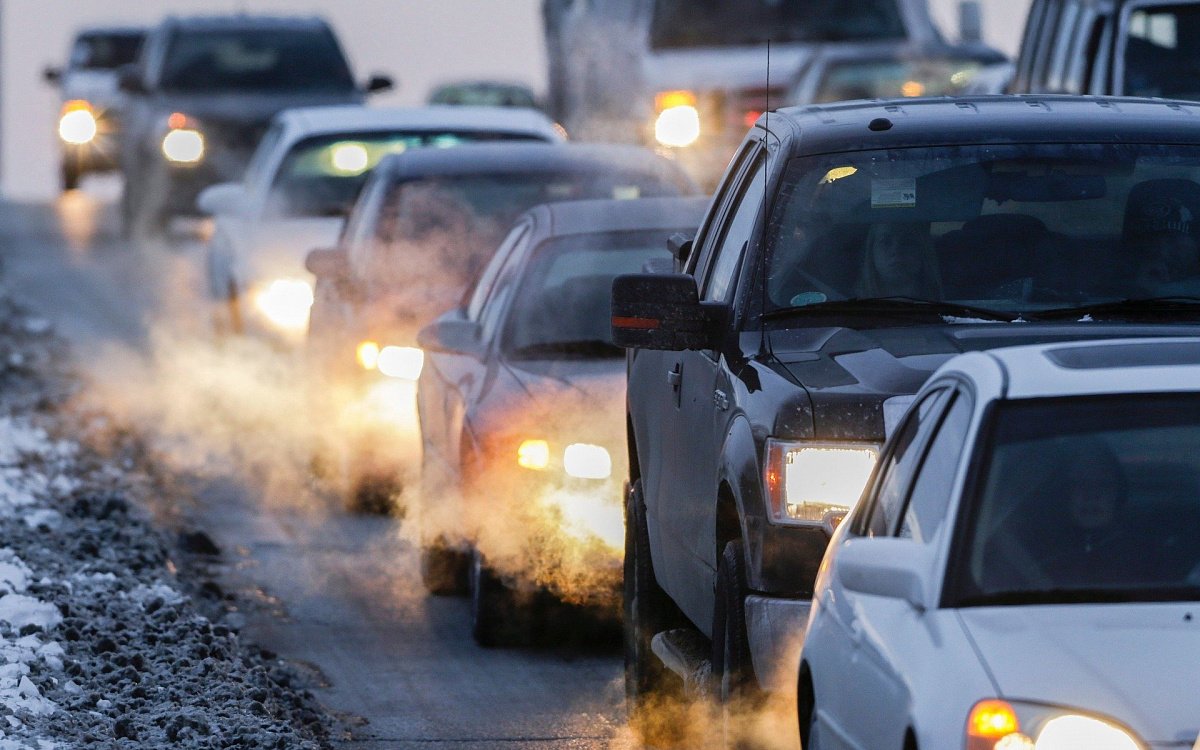 МОСКВА 2022
ЦИТИМО «РАЗВИТИЕ»
12.На траве устроив пир,Фрукты, хлеб съедим и сыр.Время проведем со вкусом,Уберем с полянки …
ЦИТИМО «РАЗВИТИЕ»
МОСКВА 2022
13
13.Когда наводят дружноПорядок и уют,Все, что совсем не нужно,Мне люди отдают.
ЦИТИМО «РАЗВИТИЕ»
МОСКВА 2022
14
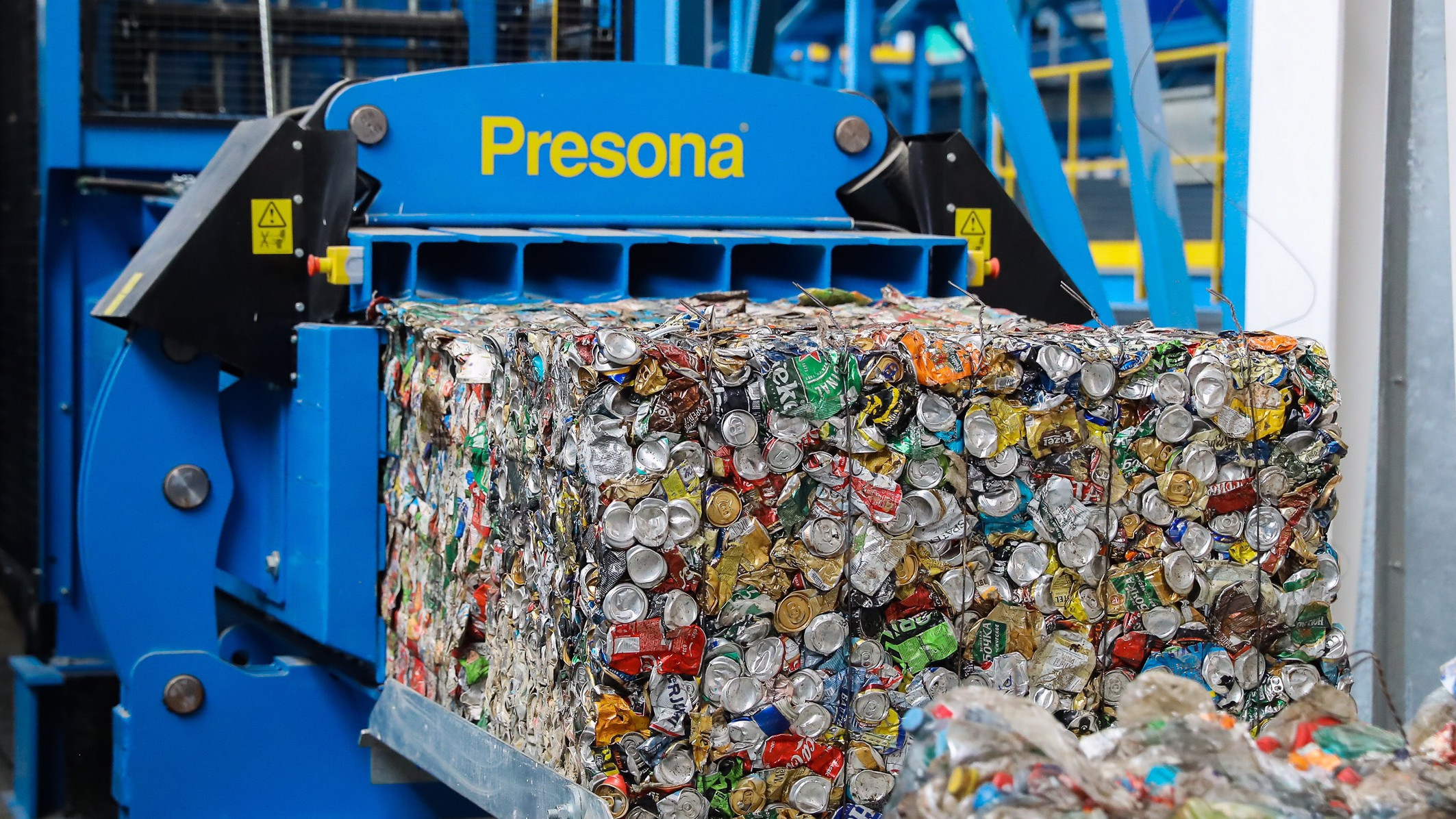 14.Ты выбросил мусор. А дальше? Кто знает?Большая машина в твой двор приезжает,Контейнер огромный поднимет — и вотОна его прямо на свалку везет.И в жаркие дни, под дождем и в морозПриедет за мусором …
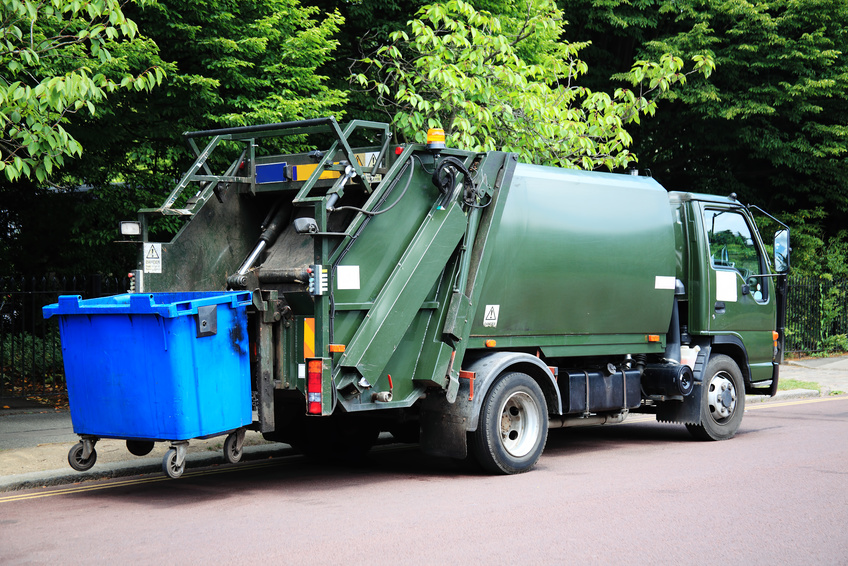 МОСКВА 2022
ЦИТИМО «РАЗВИТИЕ»
15.Если мусорить сейчас, то довольно скороМогут вырасти у нас мусорные …
ЦИТИМО «РАЗВИТИЕ»
МОСКВА 2022
16
16.Не бросайте никогда корки, шкурки, палки –Быстро наши деревни и города превратятся в ….
ЦИТИМО «РАЗВИТИЕ»
МОСКВА 2022
17
17.На городском субботникеОтличные работники.Прибрать сегодня городПришли и стар, и молод.Кто-то мусор собирает,Кто-то деревца сажает,Кто-то в клумбах копошится,Всюду радостные ….
ЦИТИМО «РАЗВИТИЕ»
МОСКВА 2022
18.В какую книгу заносят редких животных?
ЦИТИМО «РАЗВИТИЕ»
МОСКВА 2022
19
19.Как называют незаконных охотников?
МОСКВА 2022
ЦИТИМО «РАЗВИТИЕ»
20.Жили люди на планете,Мамы, папы и их дети.Бросят люди по бумажке,Планета станет … ЗамарашкойВ парках, скверах, и аллеяхКучи мусора белеют.И признаться, стыдно даже,Словно свалка наши пляжи.В космос сорок лет летаемИ его мы засоряем.Ну, когда придет сознаниеВ уважении мироздания?Двадцать первый ныне век.Будь умнее, …!
ЦИТИМО «РАЗВИТИЕ»
МОСКВА 2022
21
Спасибо за внимание! БЕРЕГИТЕ ПРИРОДУ!
22